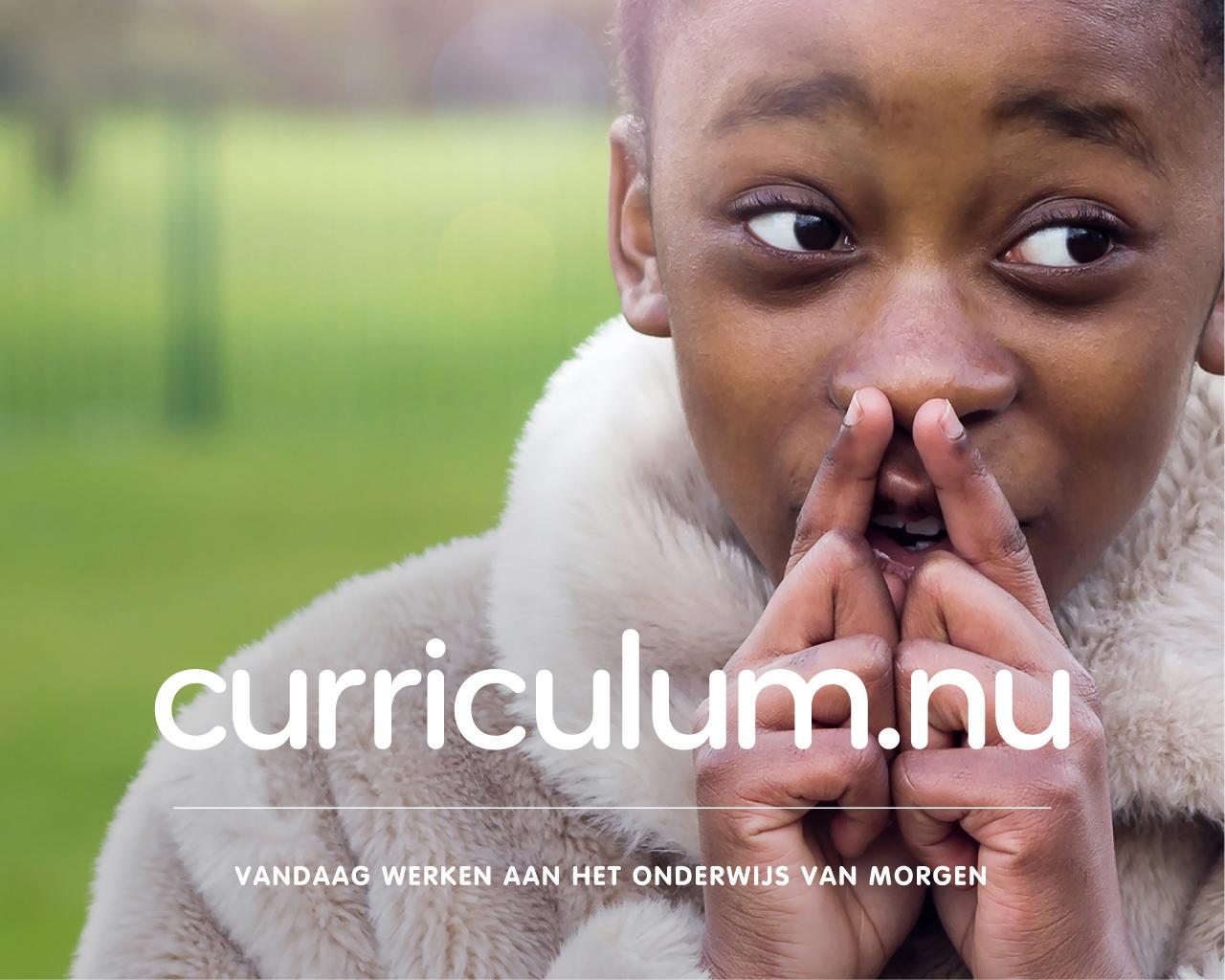 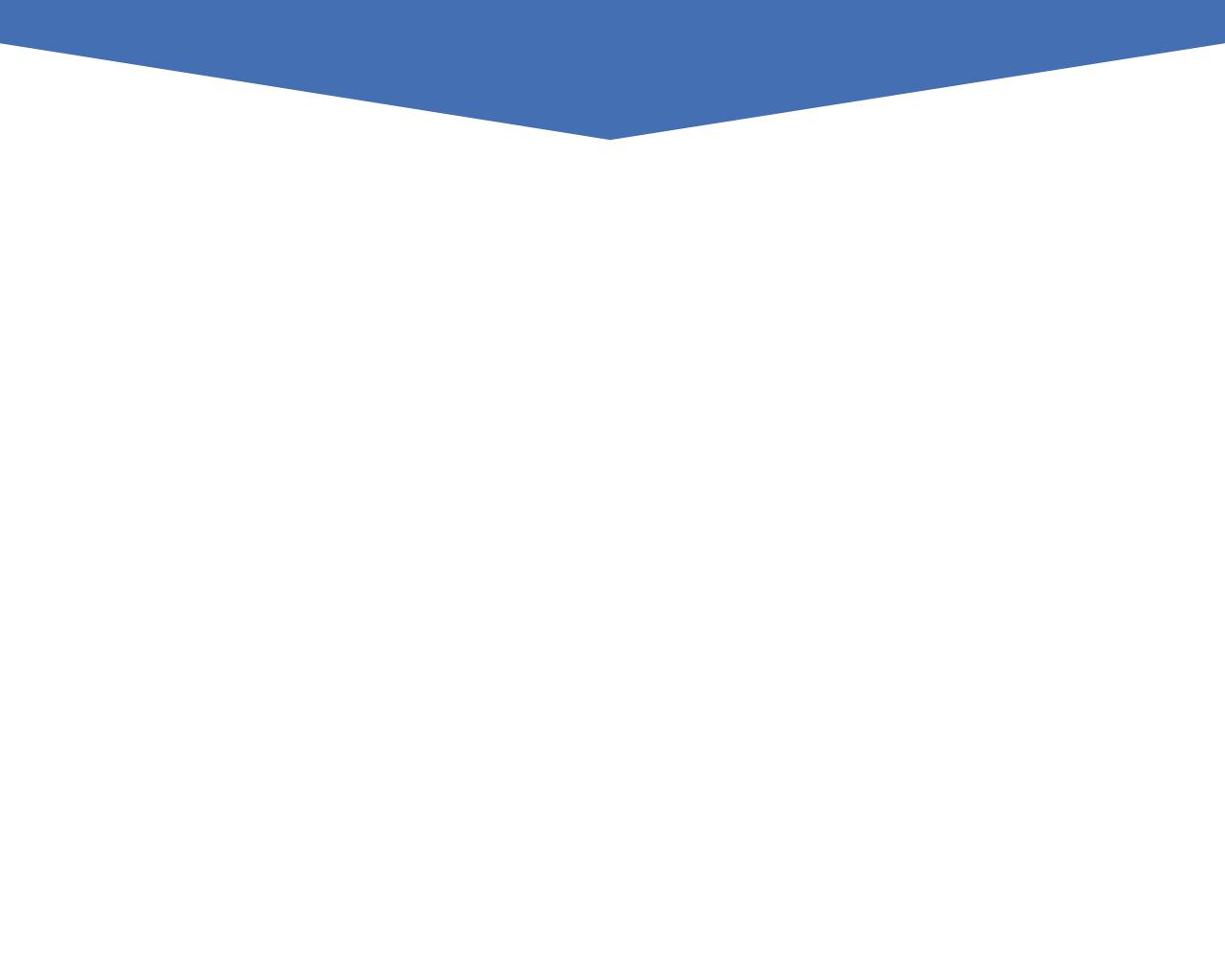 Programma
Introductie van jezelf

Samen voor een nieuw curriculum

Activiteit 1

Uitleg opgeleverde producten

Activiteit 2

(Activiteit 3)
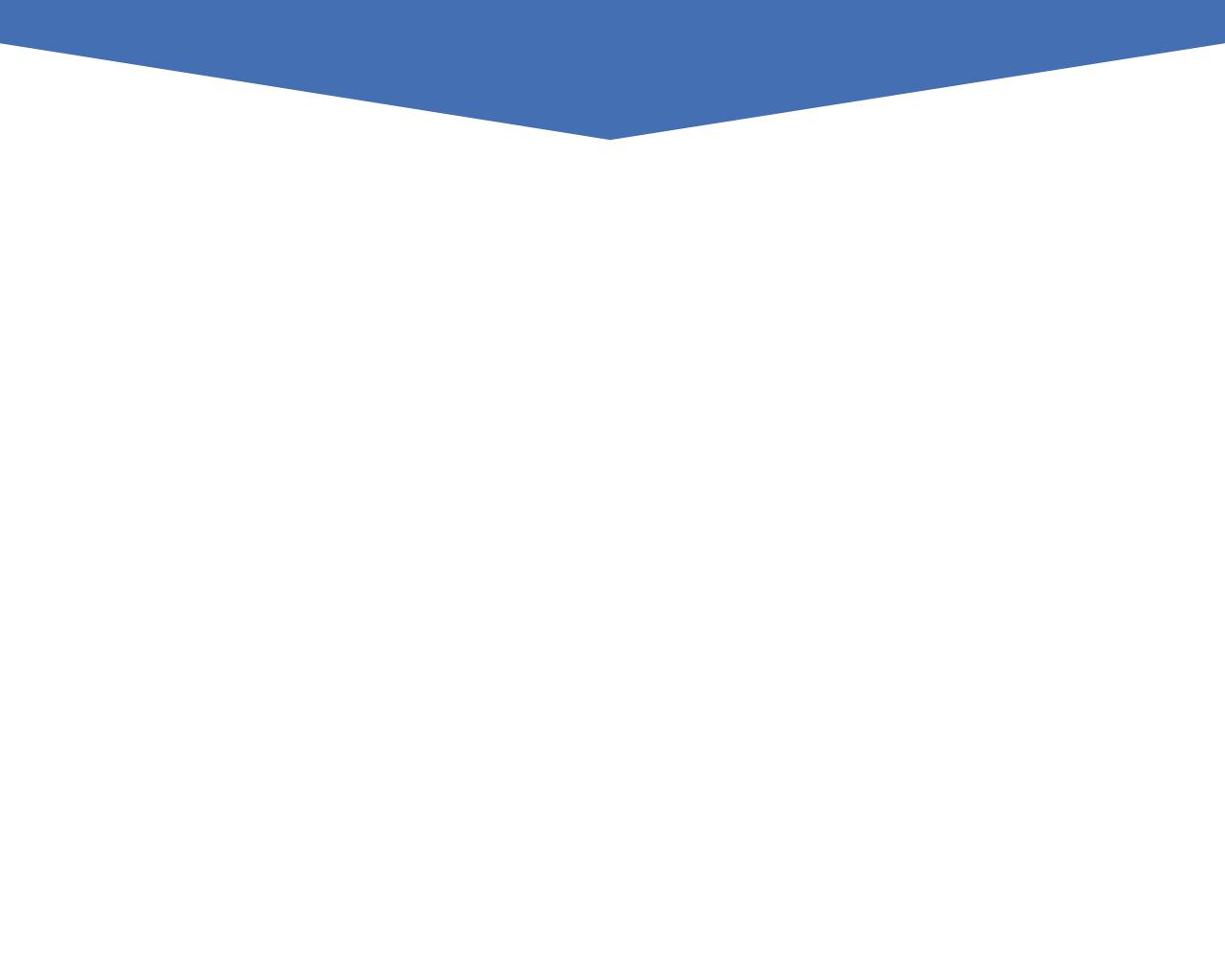 Doelen
Samen voor een nieuw curriculum
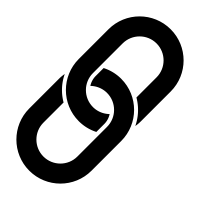 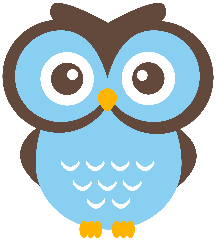 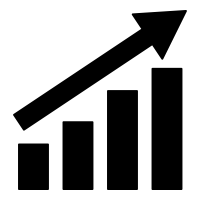 SAMENHANG
DOORLOPENDE LEERLIJN
KENNEN & KUNNEN
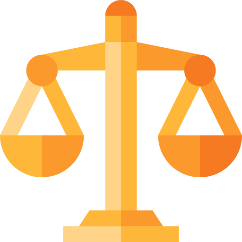 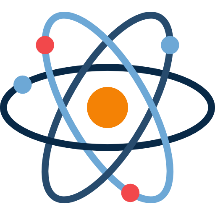 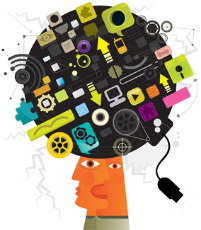 OVERLADENHEID
EIGEN RUIMTE
BALANS
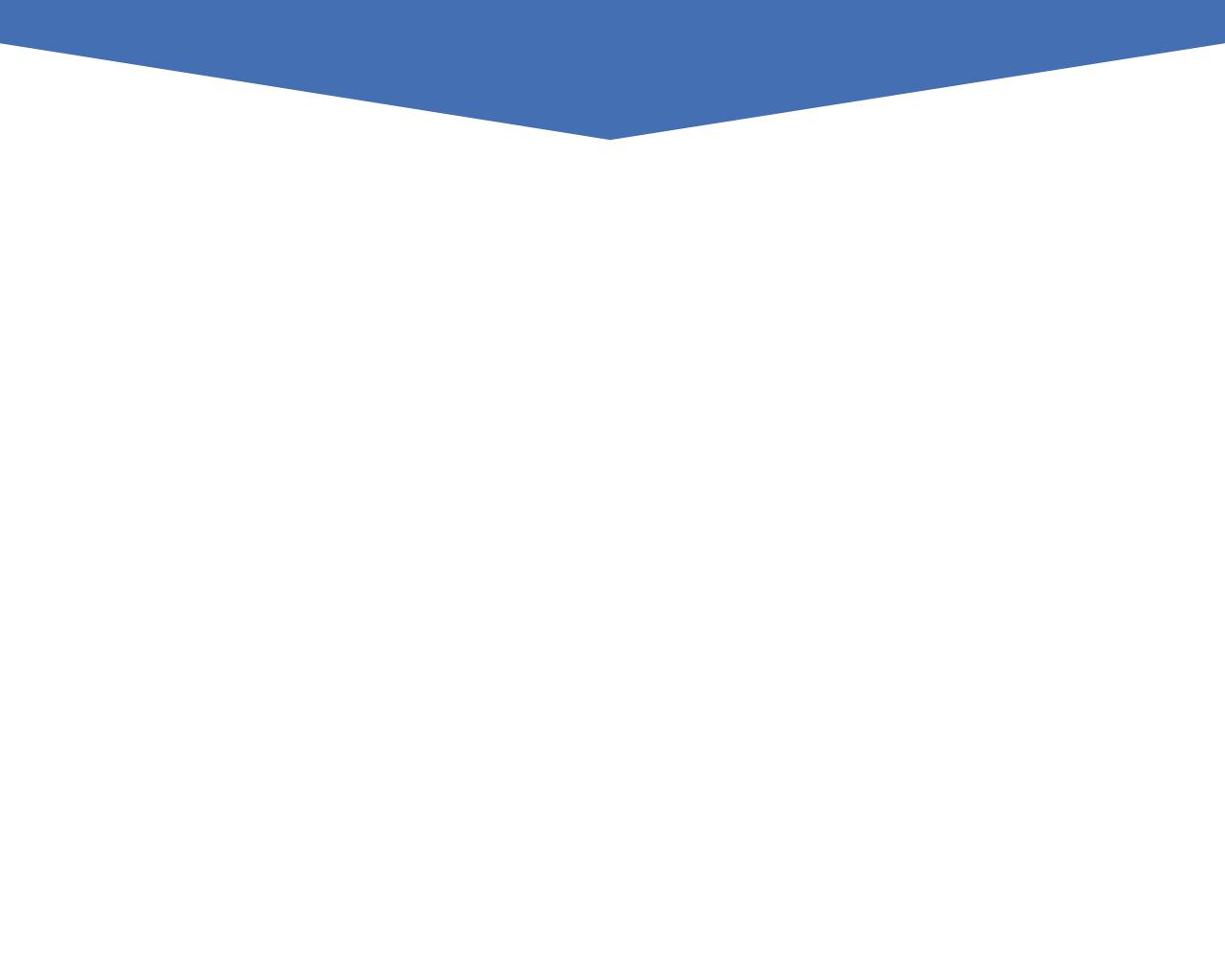 Leergebieden
Samen voor een nieuw curriculum
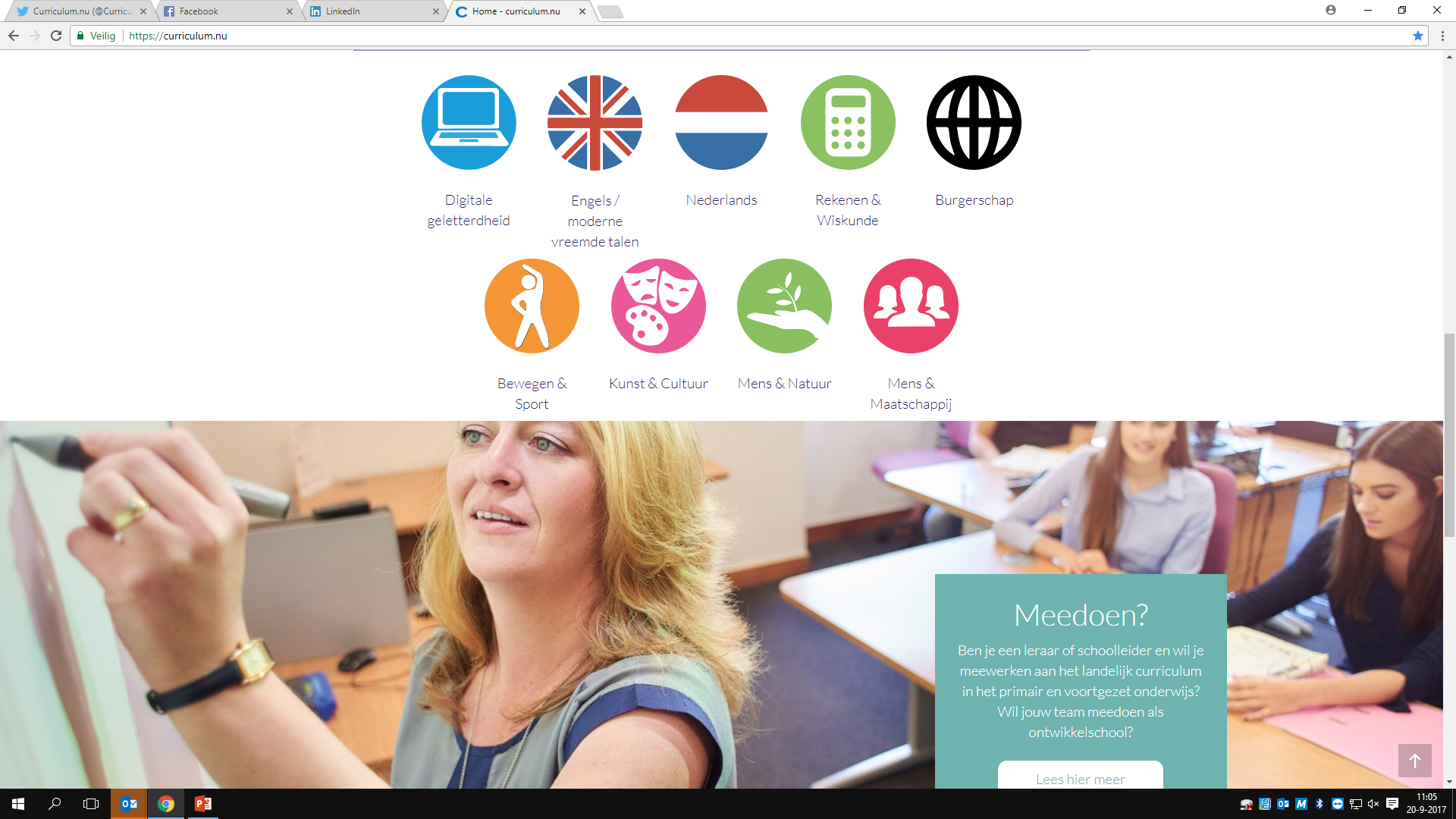 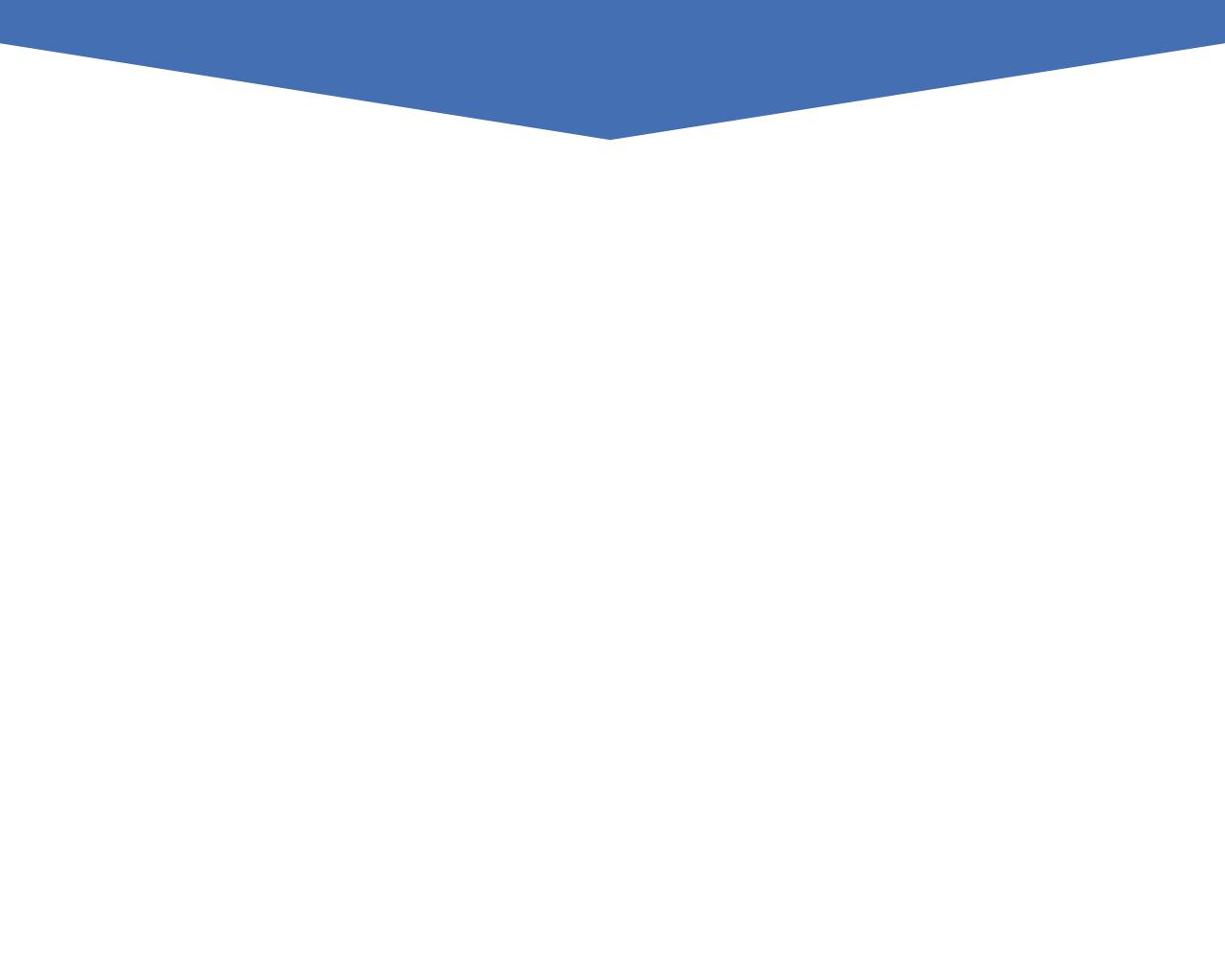 Leergebieden
Samen voor een nieuw curriculum
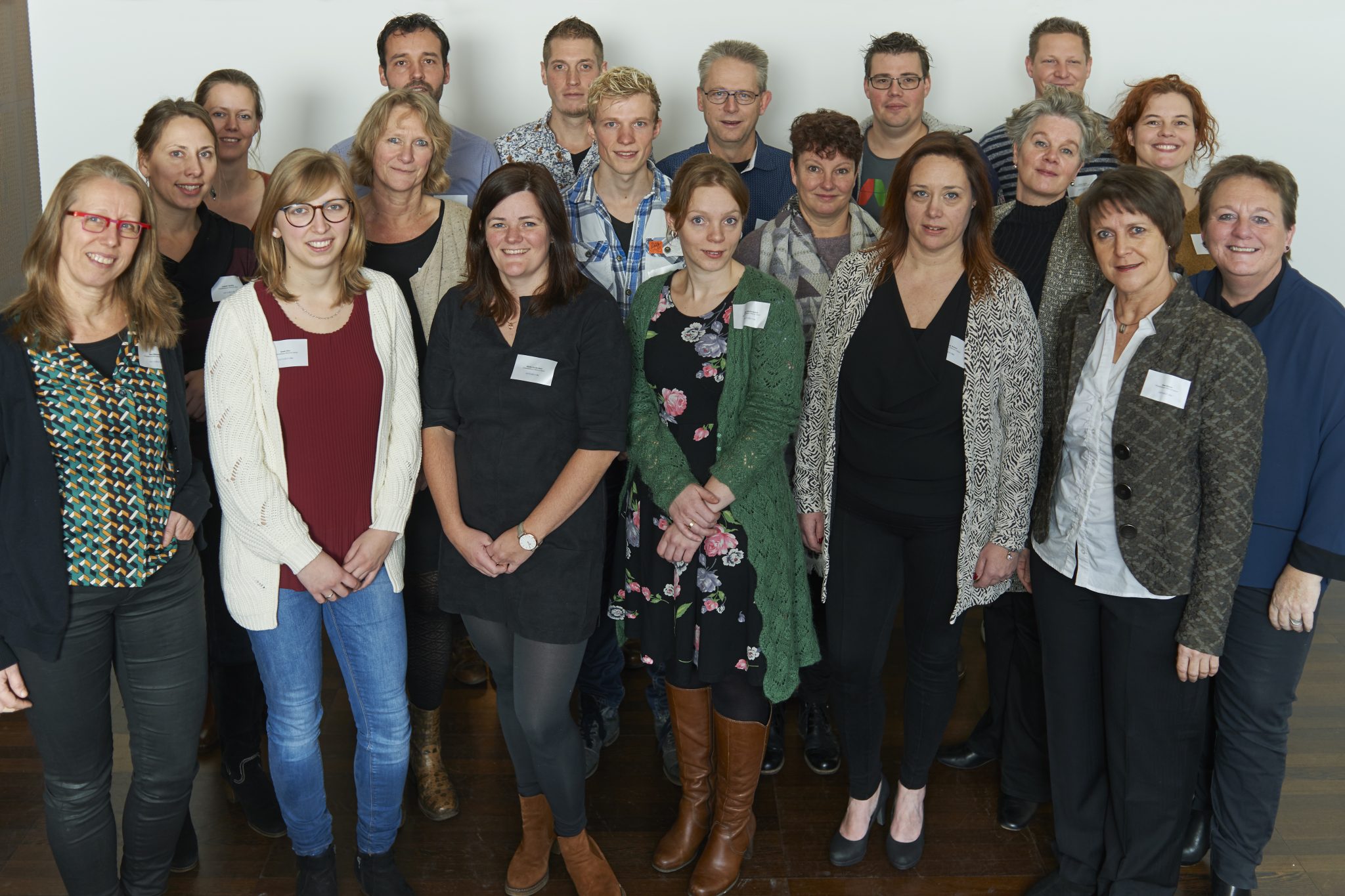 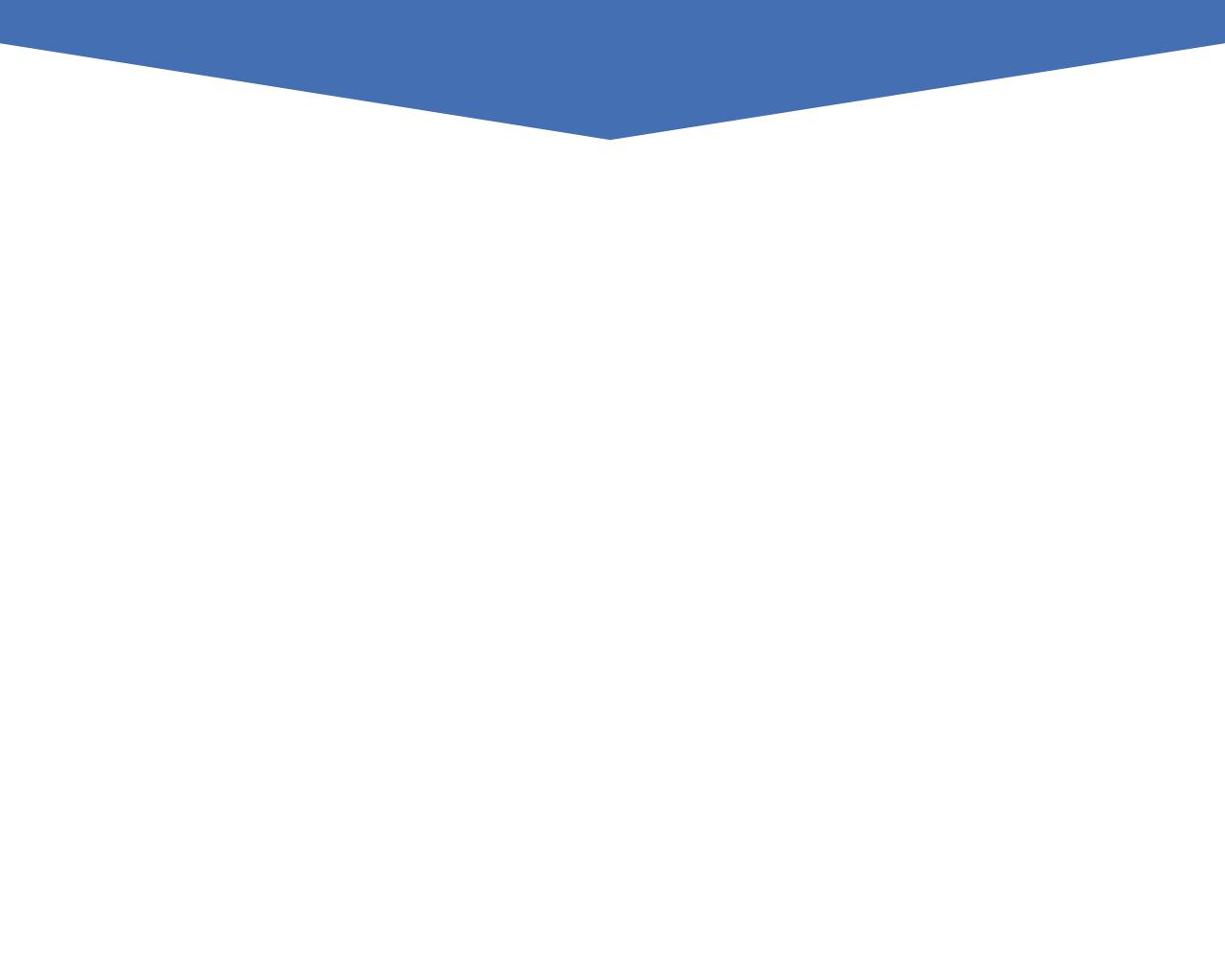 Doorlopende leerlijn
PRIMAIR 
ONDERWIJS
VOORTGEZET ONDERWIJS
BB
OB
BB
Keuze
OB
Basis
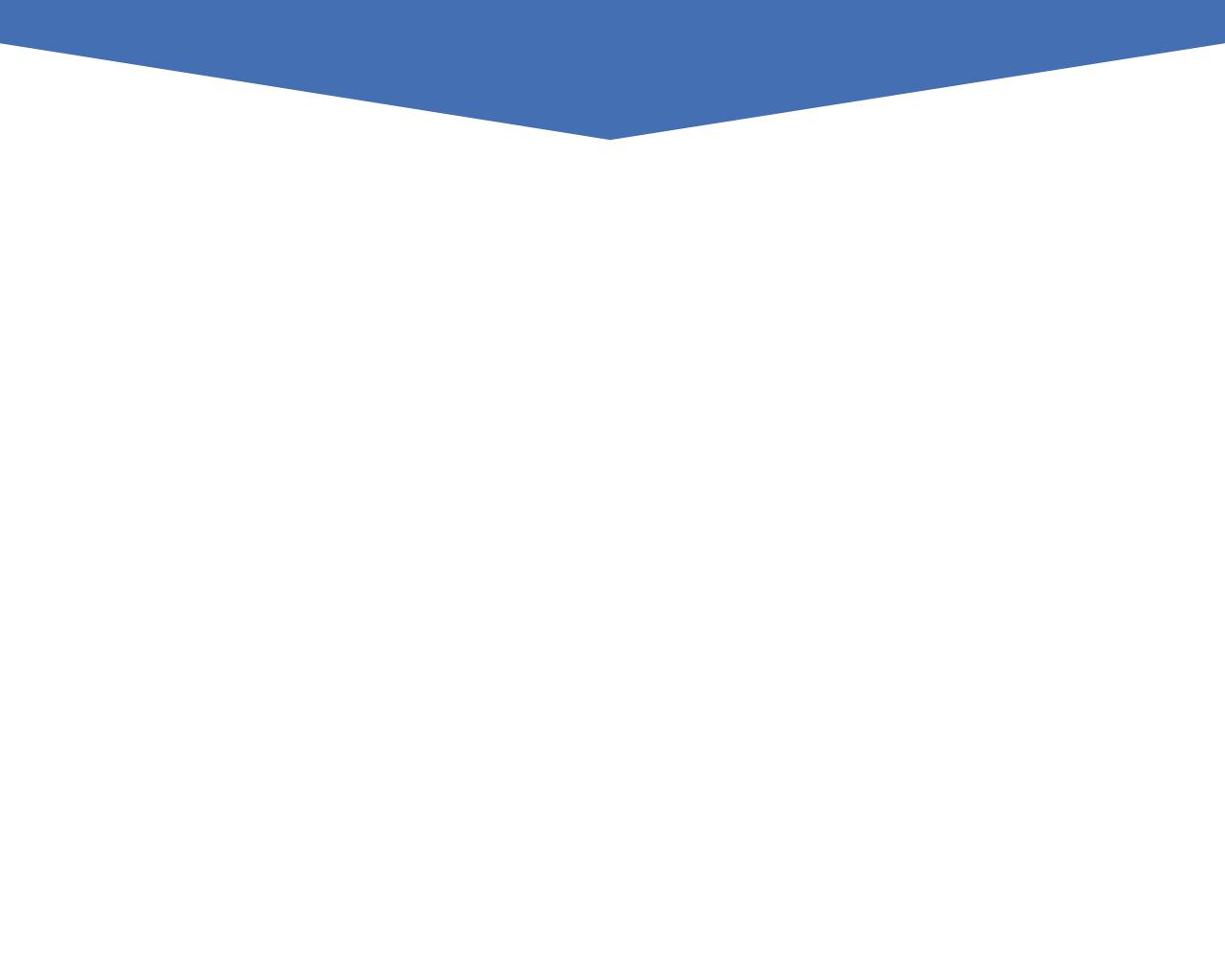 Curriculum ontwikkeling
Niveaus van curriculum ontwikkeling
SUPRA: internationaal - verdragen en vergelijkingen	  (bijv Bologna, Lissabon, ERK, PISA/TIMSS)
MACRO: landelijk - kaderstellend, al dan niet prescriptief	  (bijv. kerndoelen, eindtermen, examenprogramma’s, syllabi)
MESO: school/instituut/opleiding - in- en aanvulling door school	  (school-leerplan, opleidingsprogramma)
MICRO: klas, groep, docent	  (les, lessenreeks, module, lesmateriaal, schoolboek, methode)
NANO: leerling, individu	  (persoonlijke leerplan, individuele leerroutes; vgl. leven lang leren)
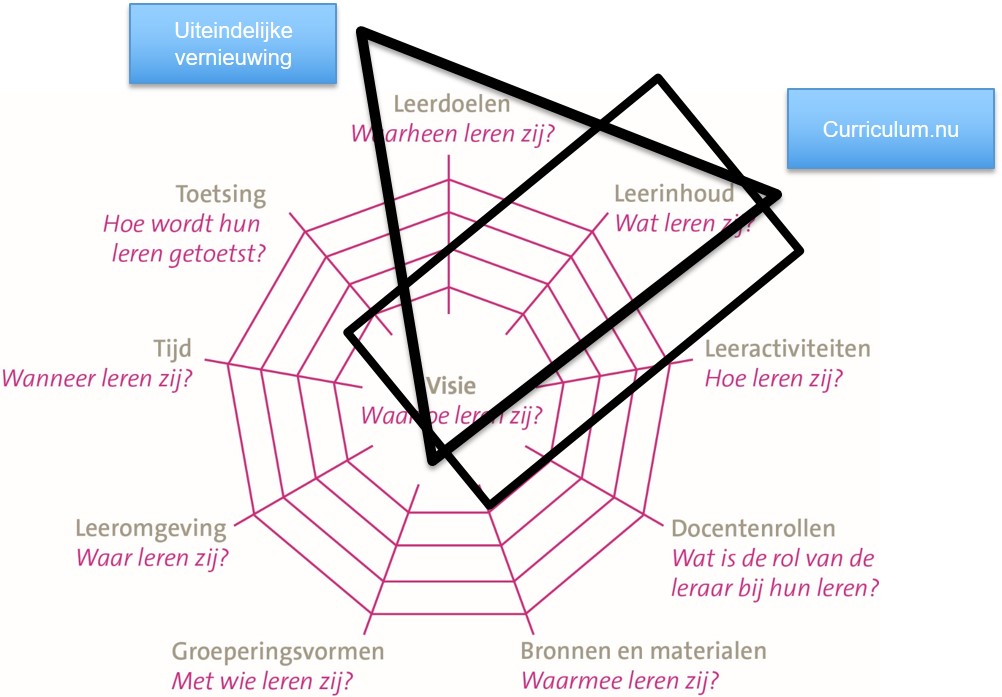 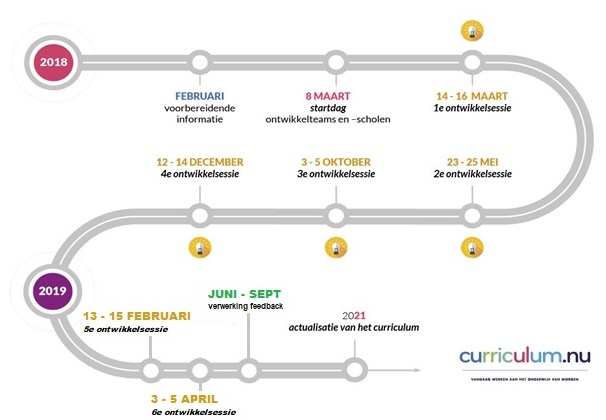 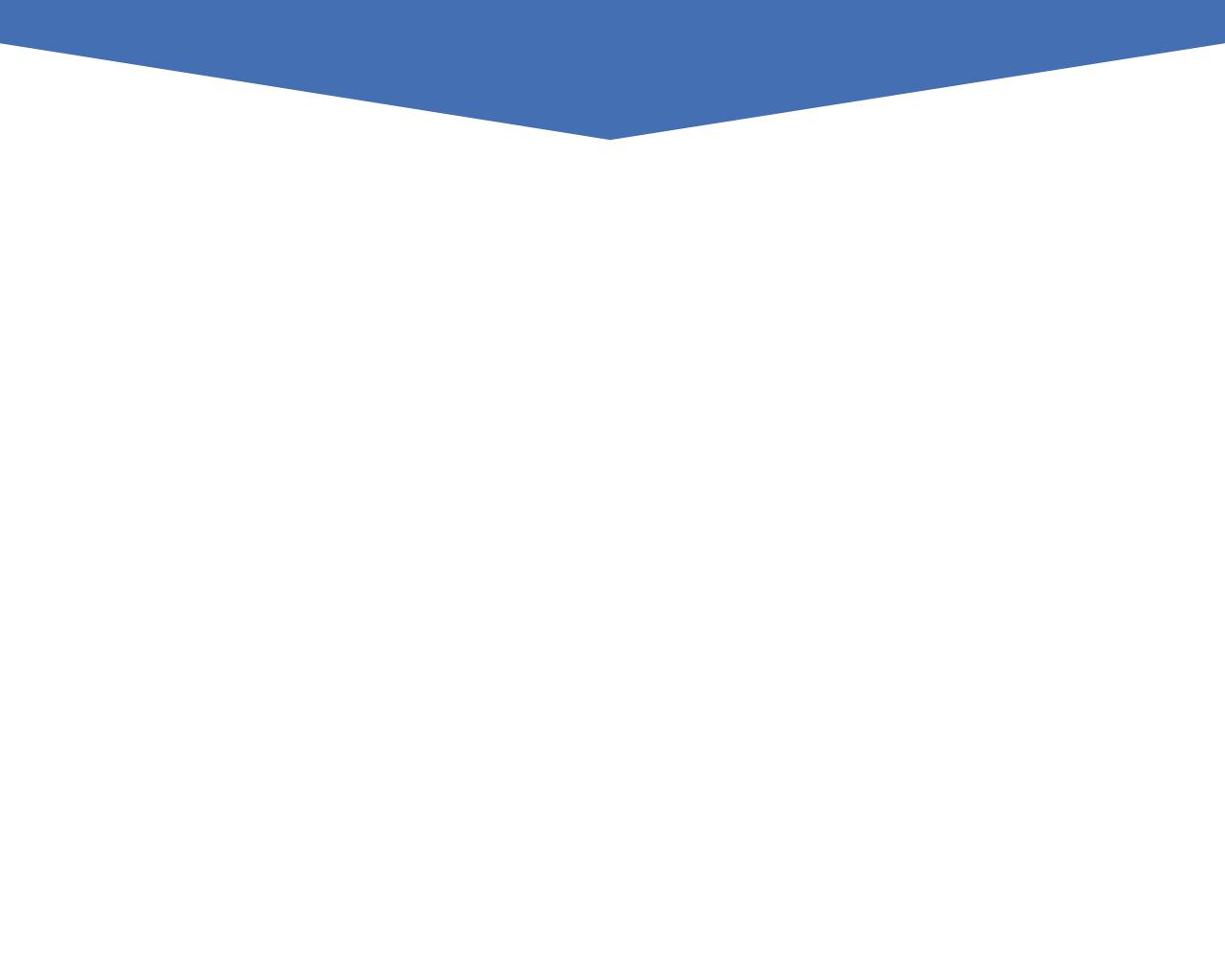 Tijdlijn
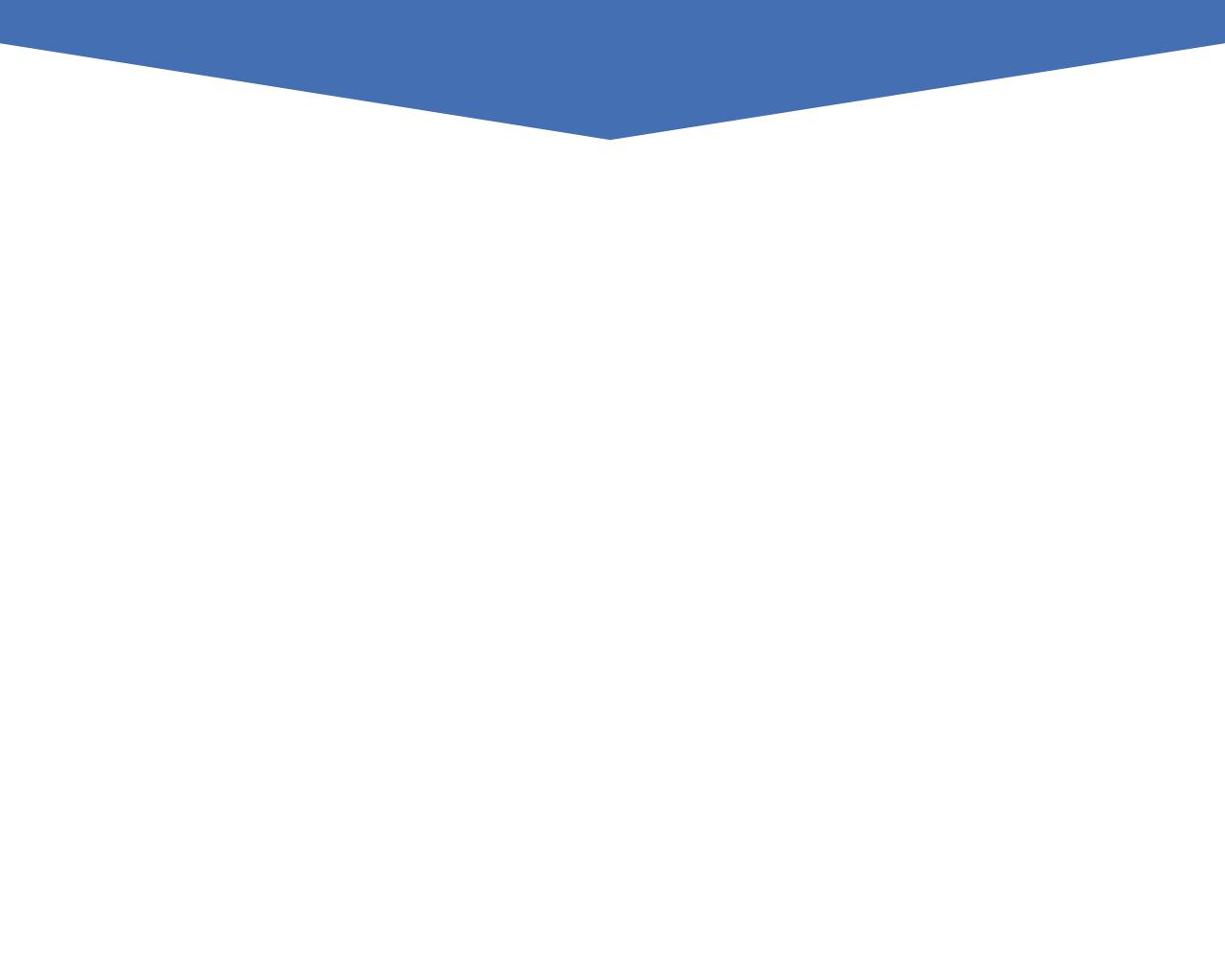 Activiteit
Welke kennis en vaardigheden vinden jullie belangrijk vanuit je vak biologie? Schrijf deze op post-its. 

Pak een set GO kaarten. 

Bij welke GO passen jullie post-its? Plak je post-it op die GO.

Opmerkingen / vragen
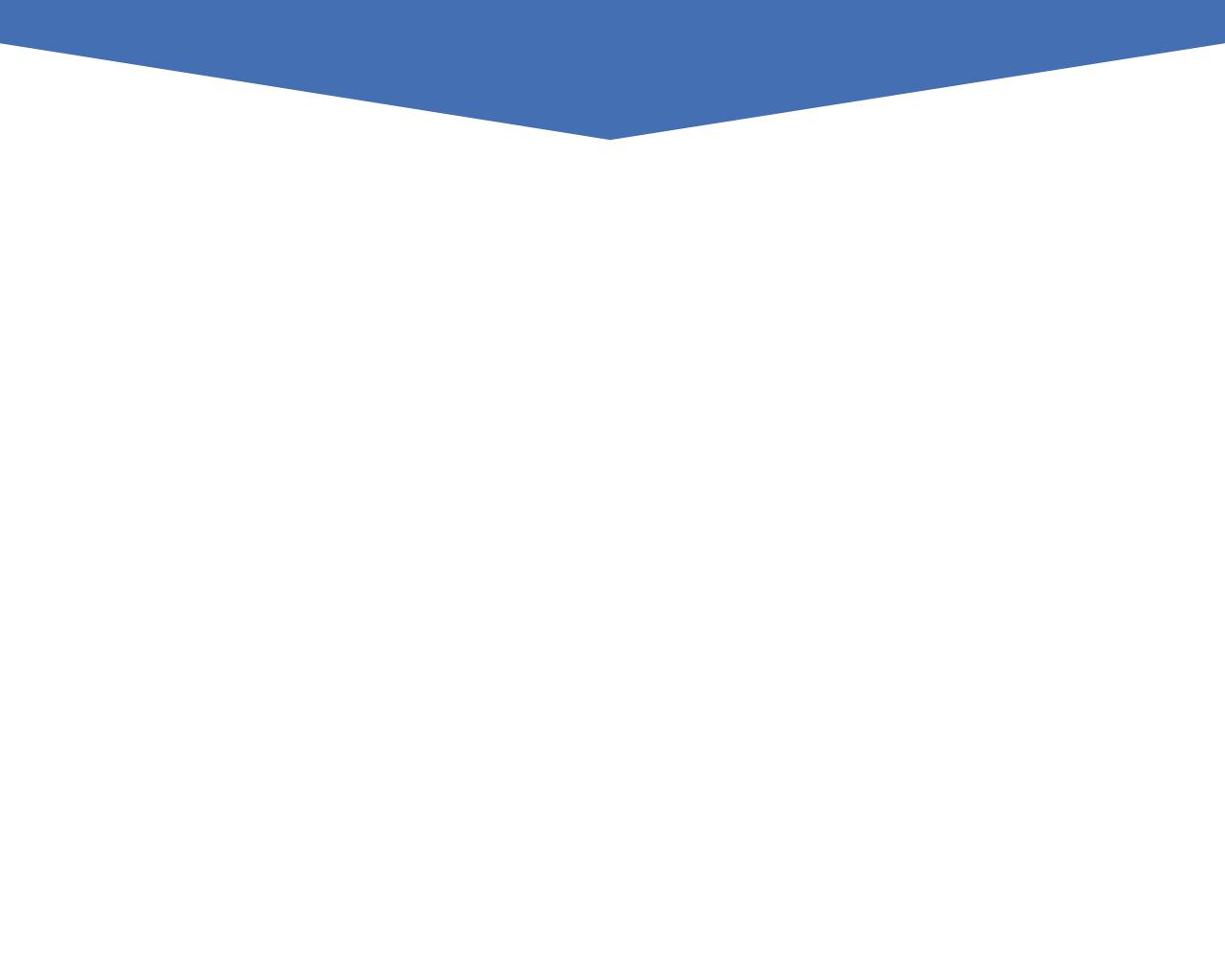 Opgeleverde producten
Visie

Grote opdrachten
MNGO1       	Aard van natuurwetenschappen & technologie	
MNGO2           	Maatschappelijke vraagstukken				
MNGO3           	Werkwijzen 						
MNGO4           	Denkwijzen 						
MNGO5             Signalen & informatie					
MNGO6     	Energie & wisselwerking	 			
MNGO7	Overleven van organismen				
MNGO8	Natuurlijke grondstoffen & materialen			
MNGO9	Aarde & Klimaat					
MNGO10	Heelal & tijd						

Bouwstenen: deze vormen uiteindelijk input voor de herziening van de kerndoelen en eindtermen. 


 Vanaf 07 mei alles online, consultatiefase is gestart!
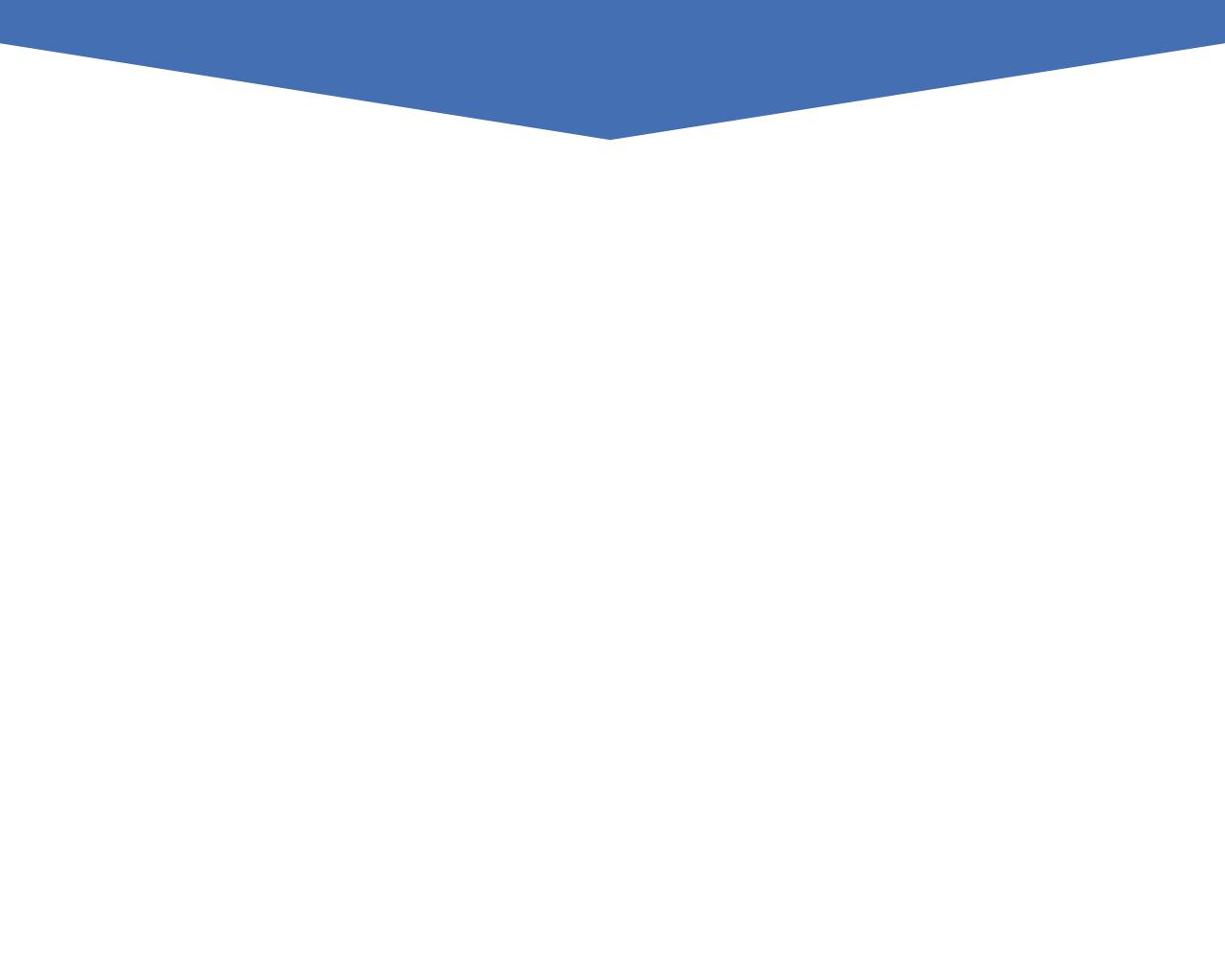 Visualisatie ontwikkelkader
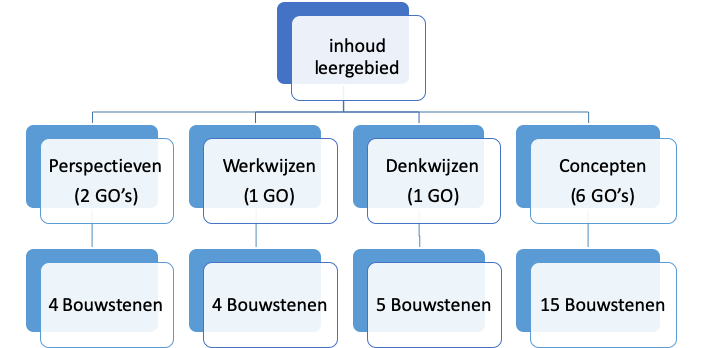 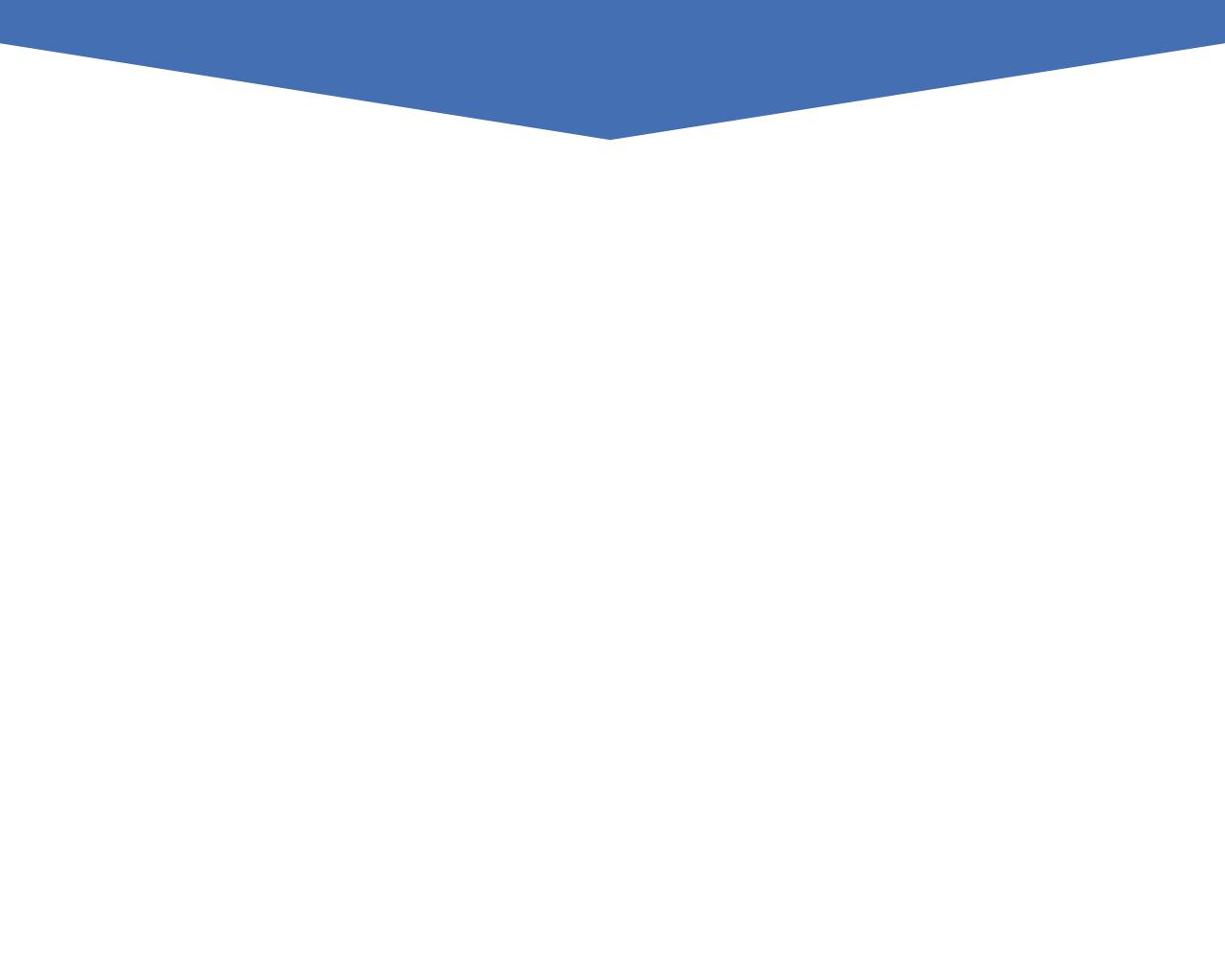 Bouwstenen
MNGO1       	Aard van natuurwetenschappen & technologie	
Wetenschap
Technologie

MNGO2           	Maatschappelijke vraagstukken
Duurzaamheid 
Gezondheid		

MNGO3           	Werkwijzen
Onderzoeken
Ontwerpen
Modelgebruik- en ontwerp
Praktisch handelen	
			
MNGO4           	Denkwijzen 
Patronen
Systemen
Schaal, verhouding en hoeveelheid
Gevolg en oorzaak
Doel-middel
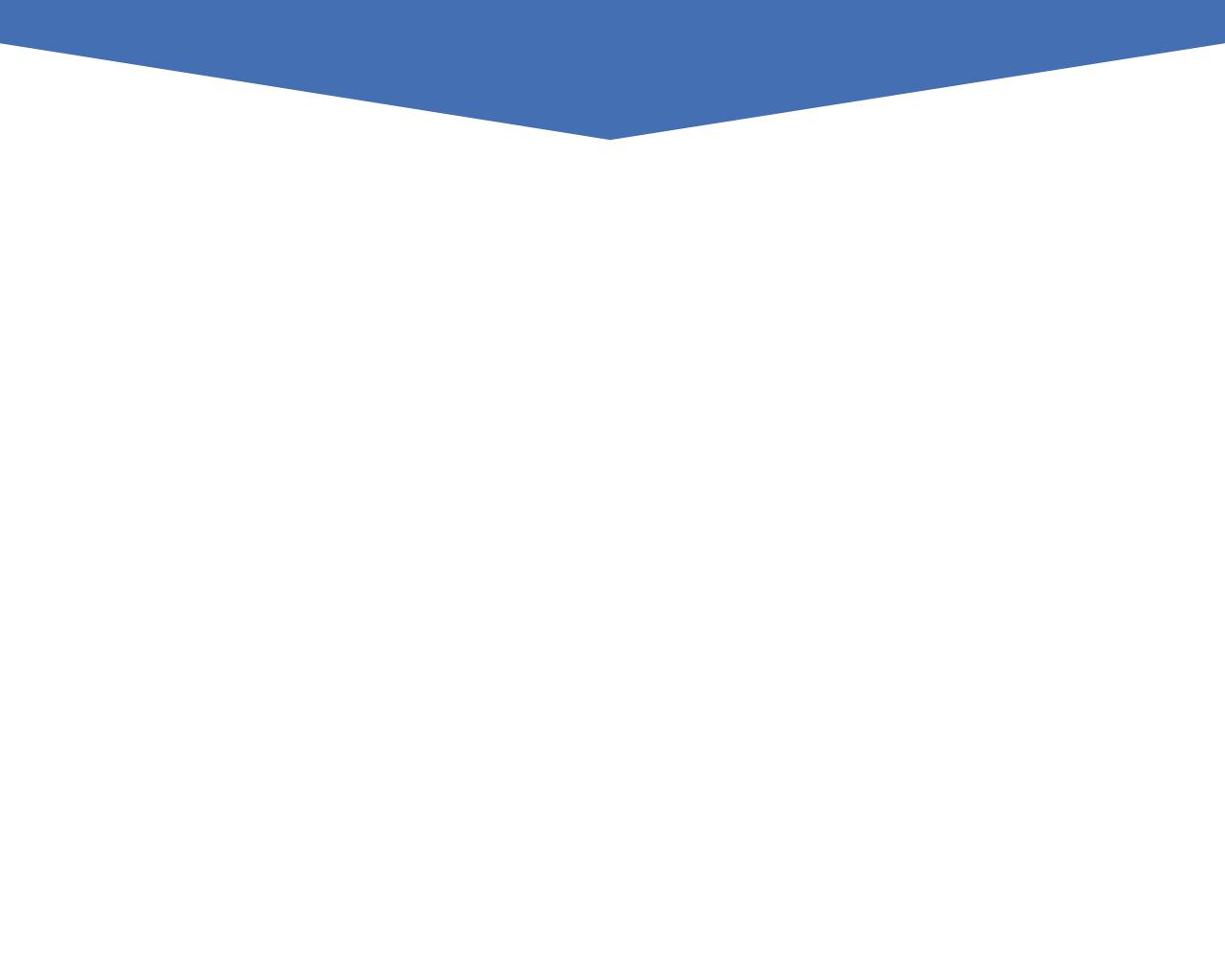 Bouwstenen
MNGO5             Signalen & informatie
Golven en straling
Signaalverwerking in het organisme
Automatische systemen
					
MNGO6     	Energie & wisselwerking
Kracht
Energie
Voedsel
	 			
MNGO7	Overleven van organismen	
Instandhouding van een organisme
Relaties tussen organismen
Leefomgeving en biodiversiteit
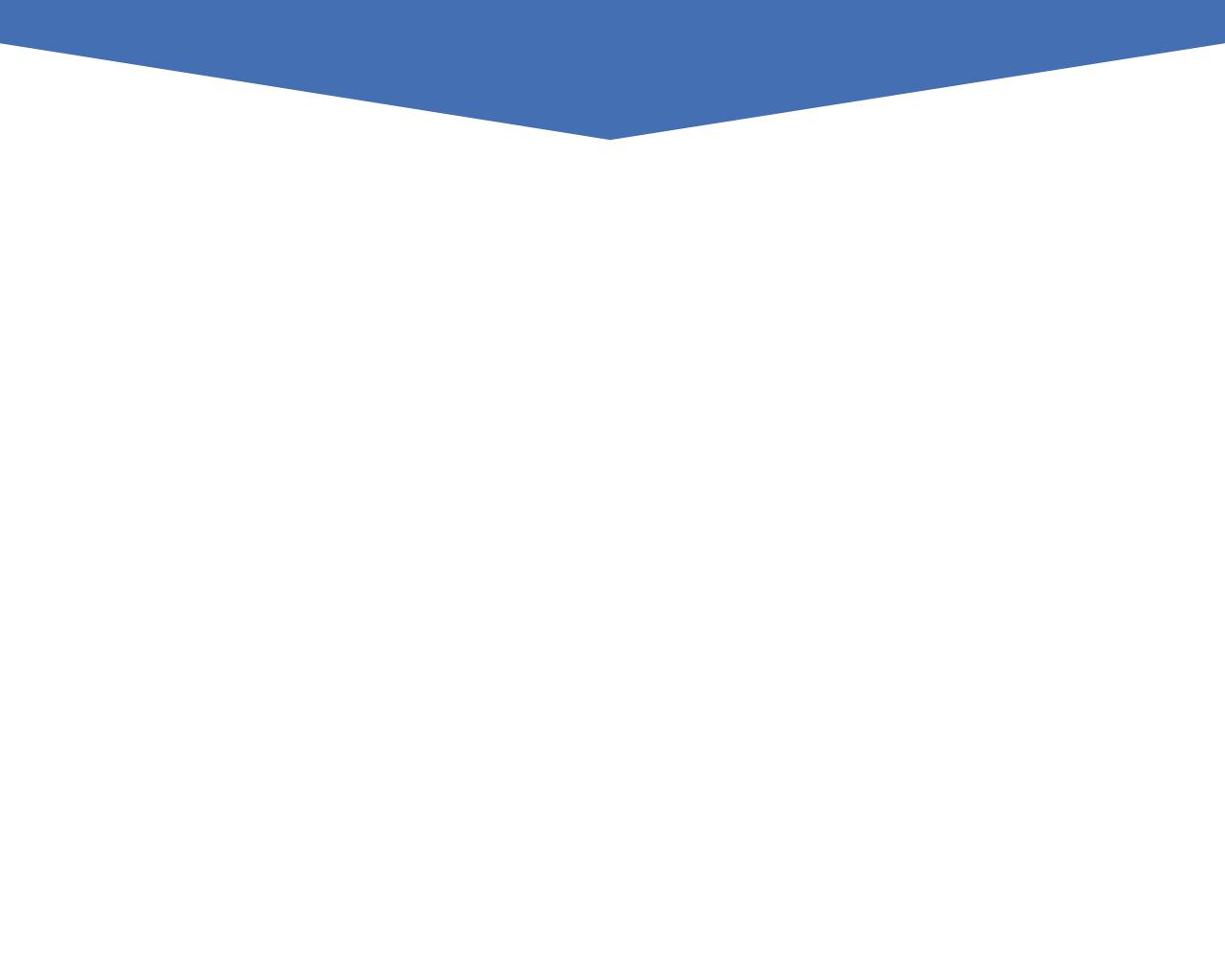 Bouwstenen
MNGO8	Natuurlijke grondstoffen & materialen
Stoffen en reacties
Winning, productie en bewerking
			
MNGO9	Aarde & Klimaat
Aarde
Weer en klimaat
Leefomgeving en biodiversiteit
					
MNGO10	Heelal & tijd	
Heelal, oorsprong en hemellichamen
Tijd en ritmes
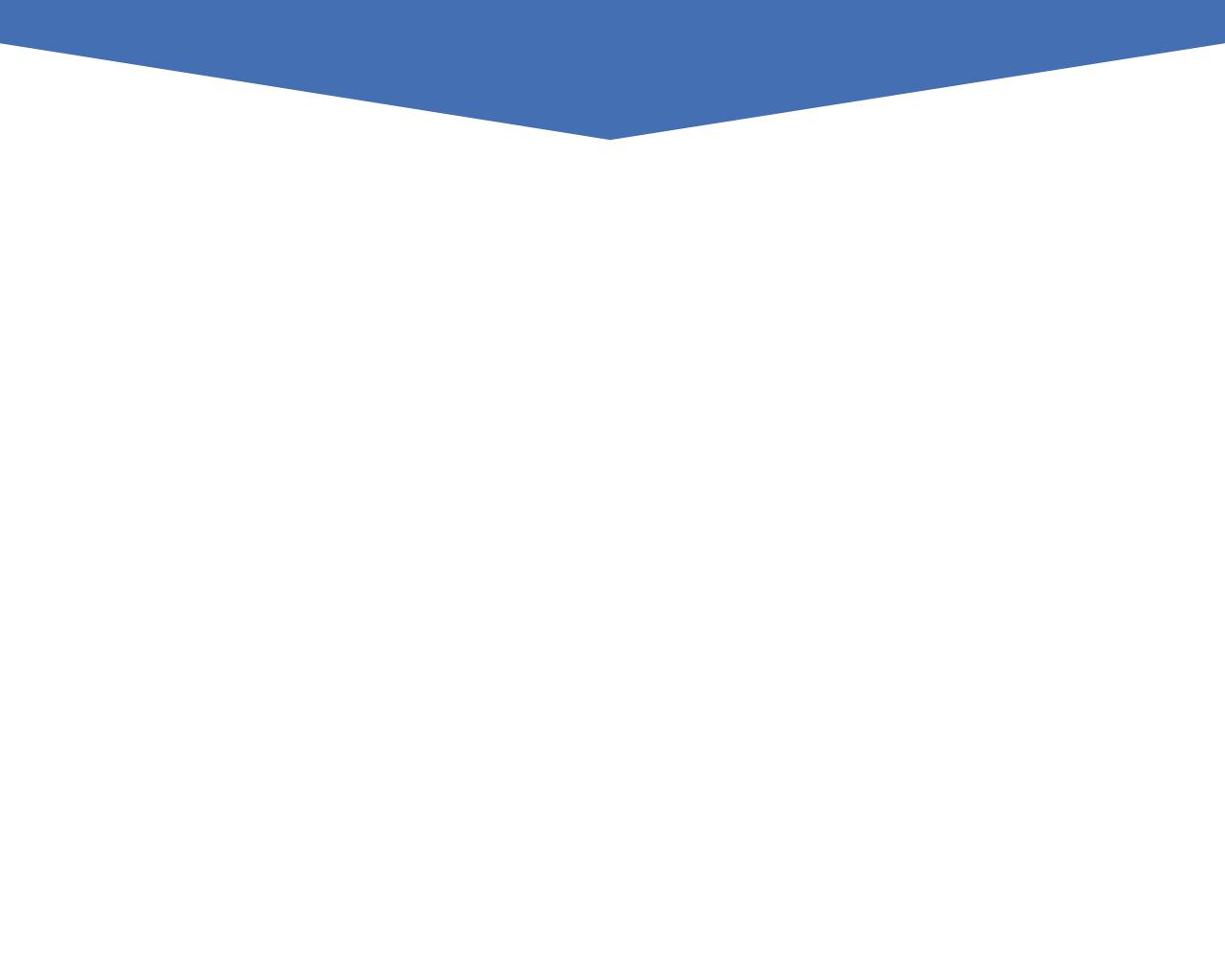 Activiteit
Kies een conceptuele bouwsteen uit die je interessant lijkt 

Zoek van ieder type bouwsteen daarbij een kaartje

Bespreek met elkaar hoe je onderwijs er dan uit gaat zien / Welk doel zou je met dit onderwijs willen bereiken?  

Opmerkingen / vragen
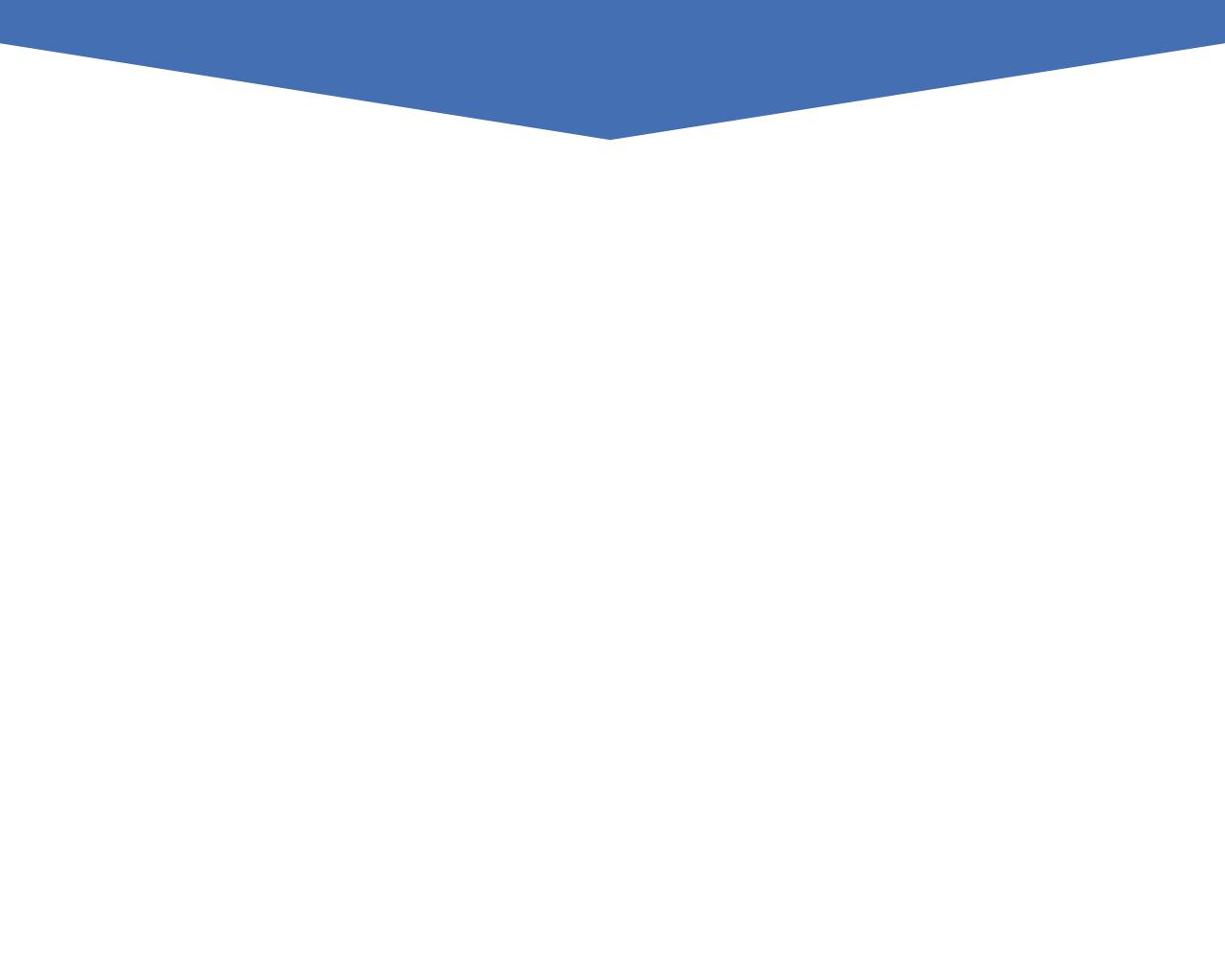 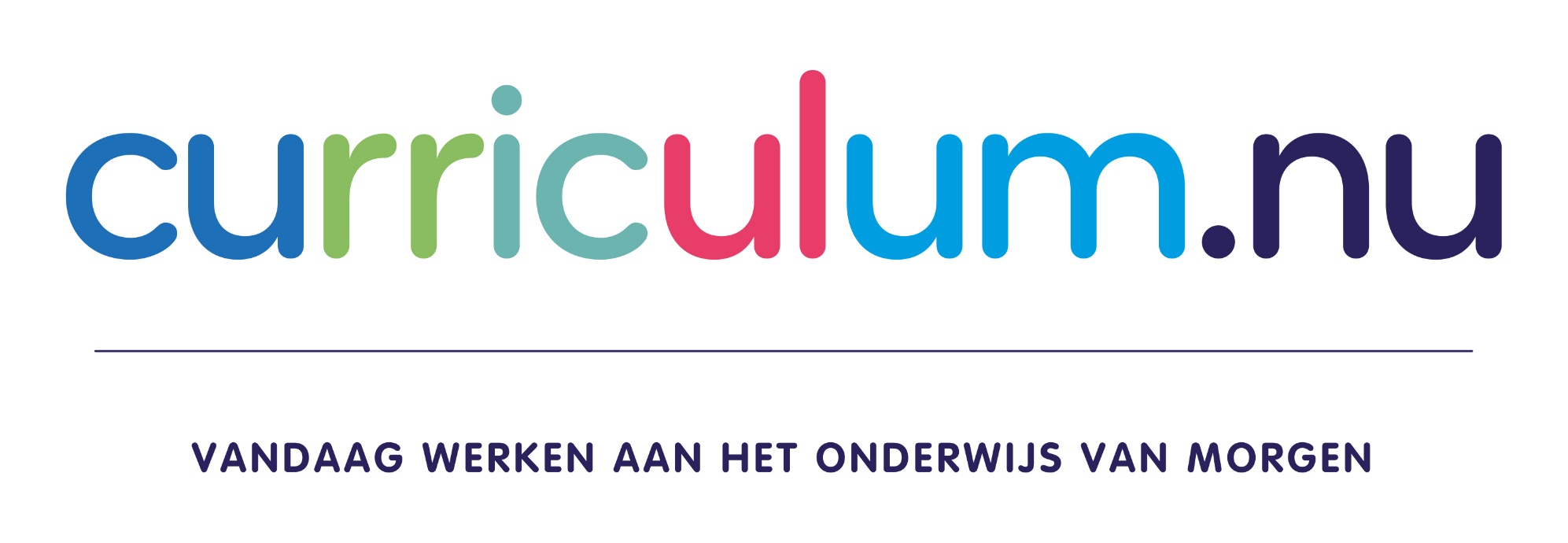